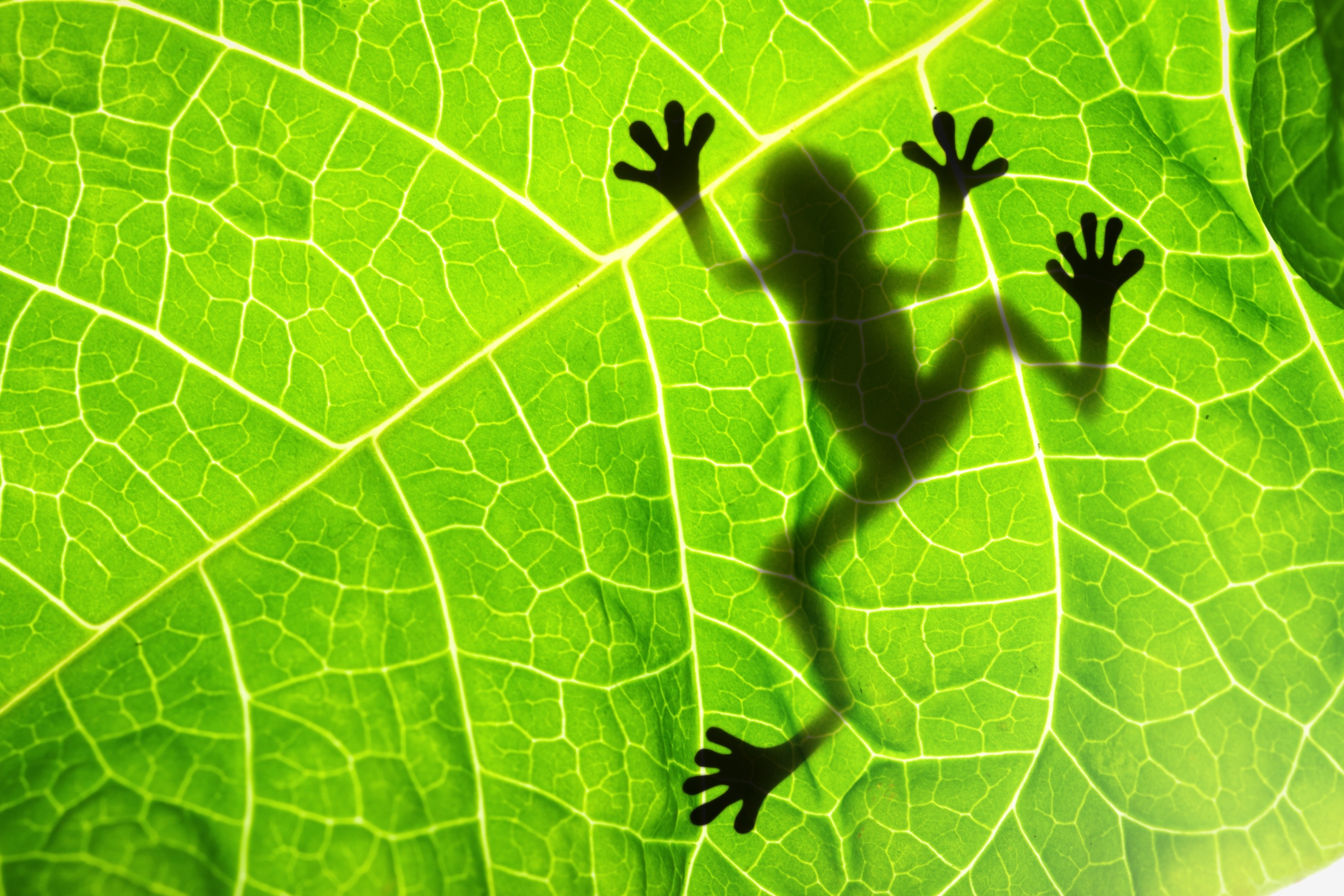 Il mondo dei viventi
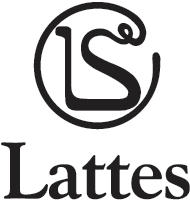 Le caratteristiche degli esseri viventi
Gli esseri viventi sono organismi molto diversi tra loro ma presentano caratteristiche comuni:
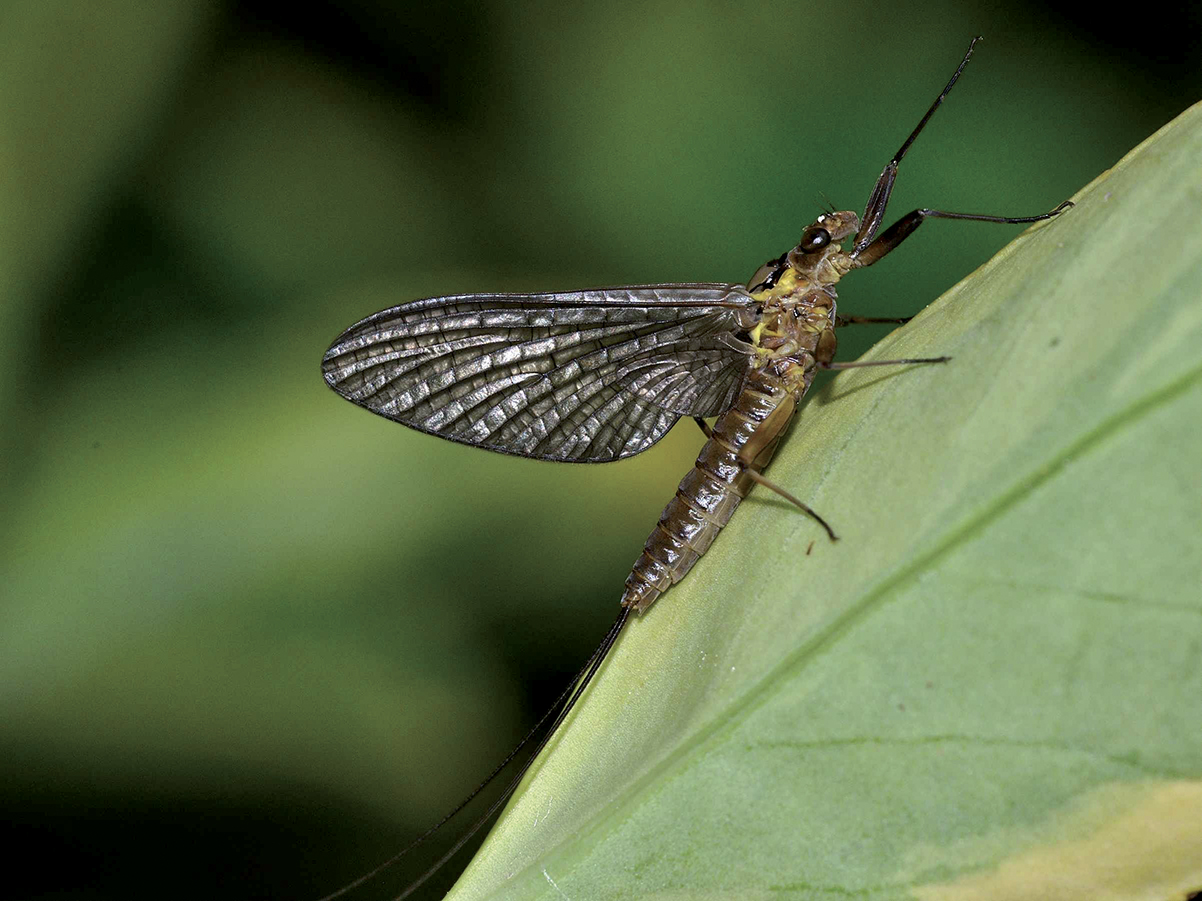 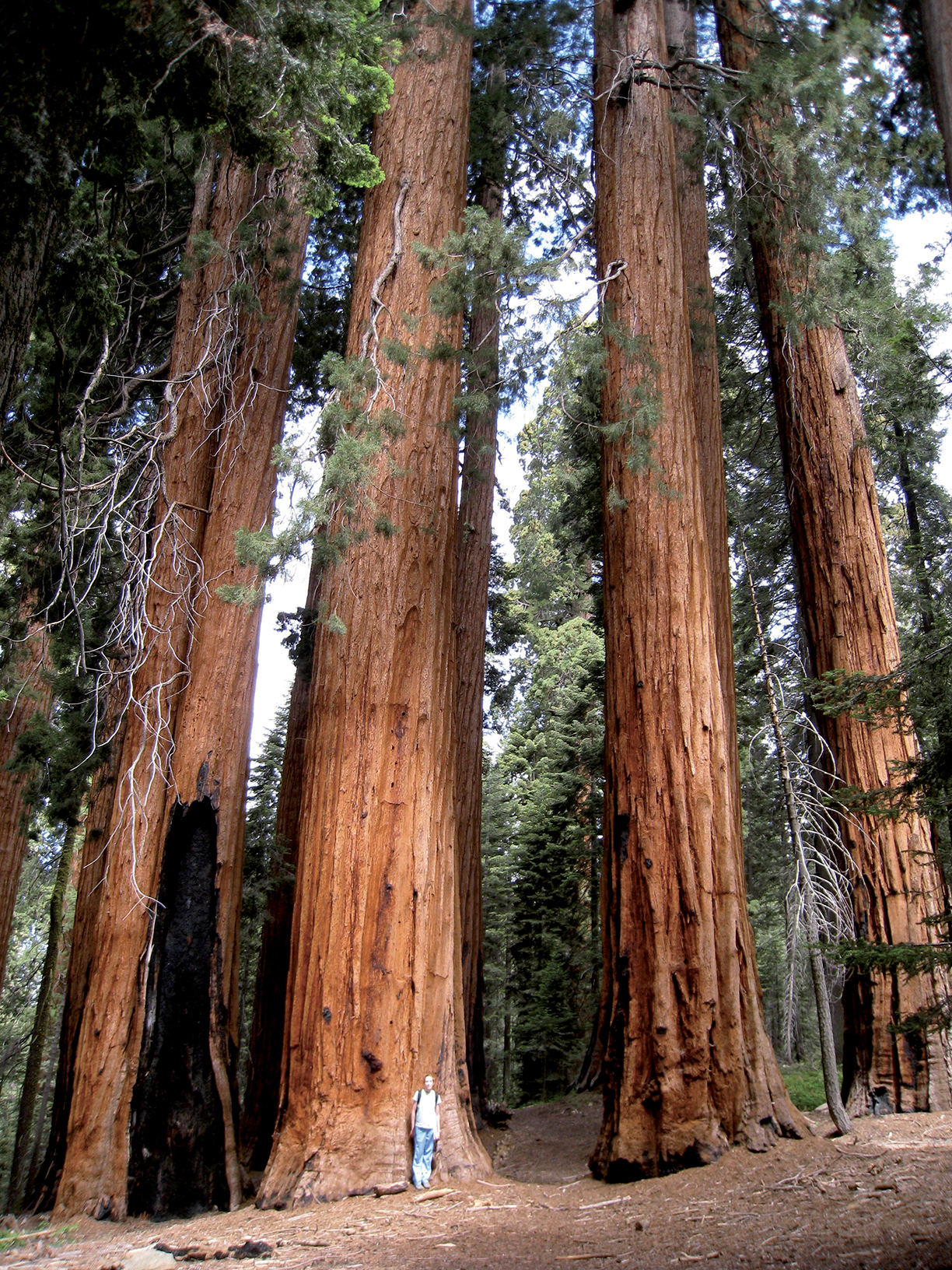 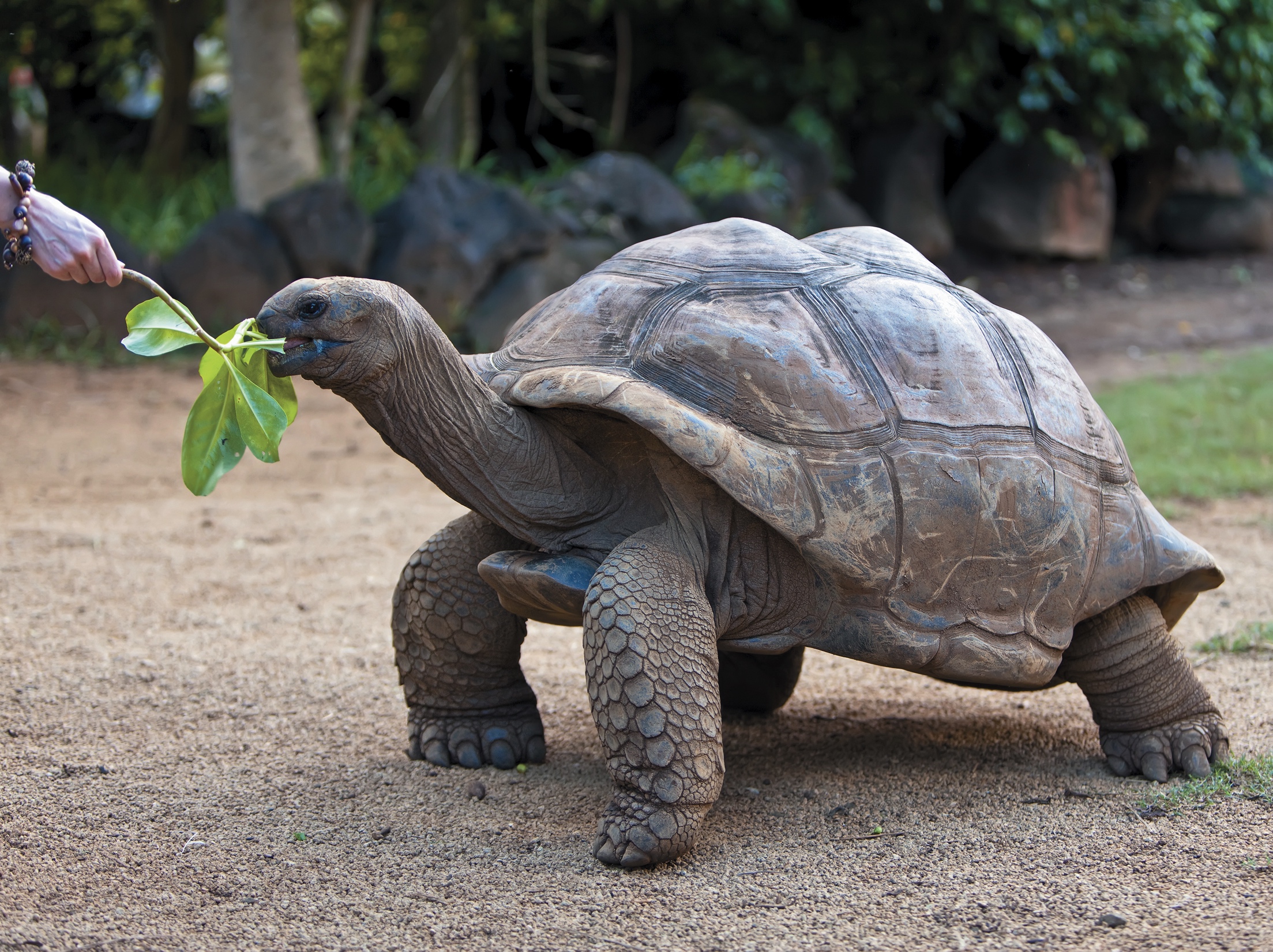 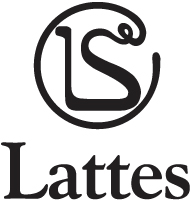 seguono un ciclo vitale

Tutti gli esseri viventi 
nascono
si riproducono
invecchiano
muoiono
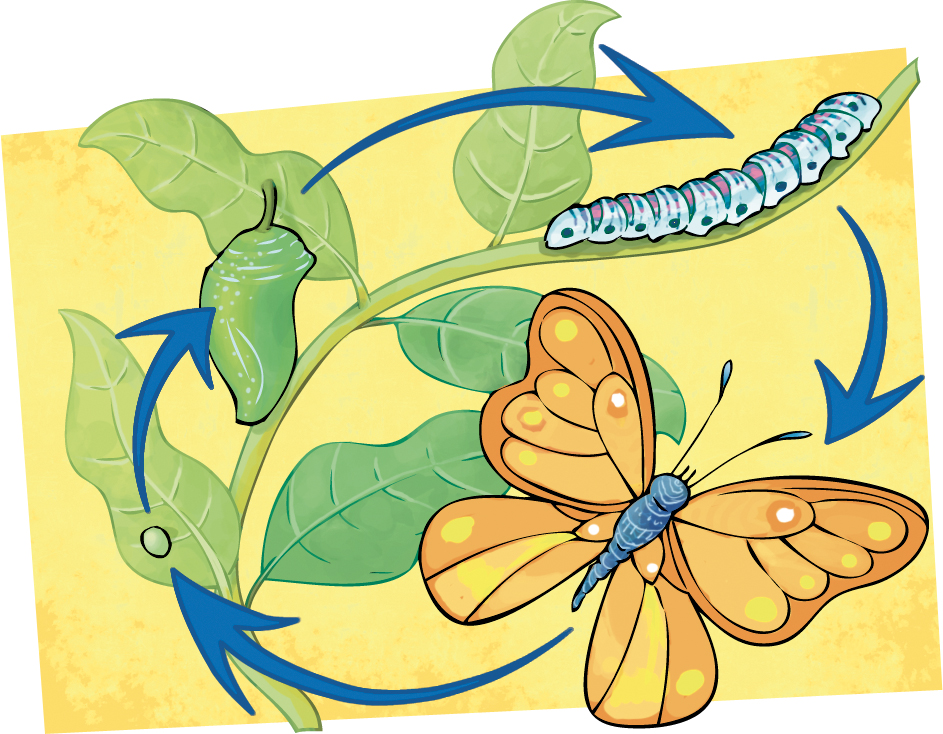 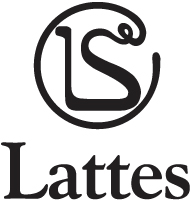 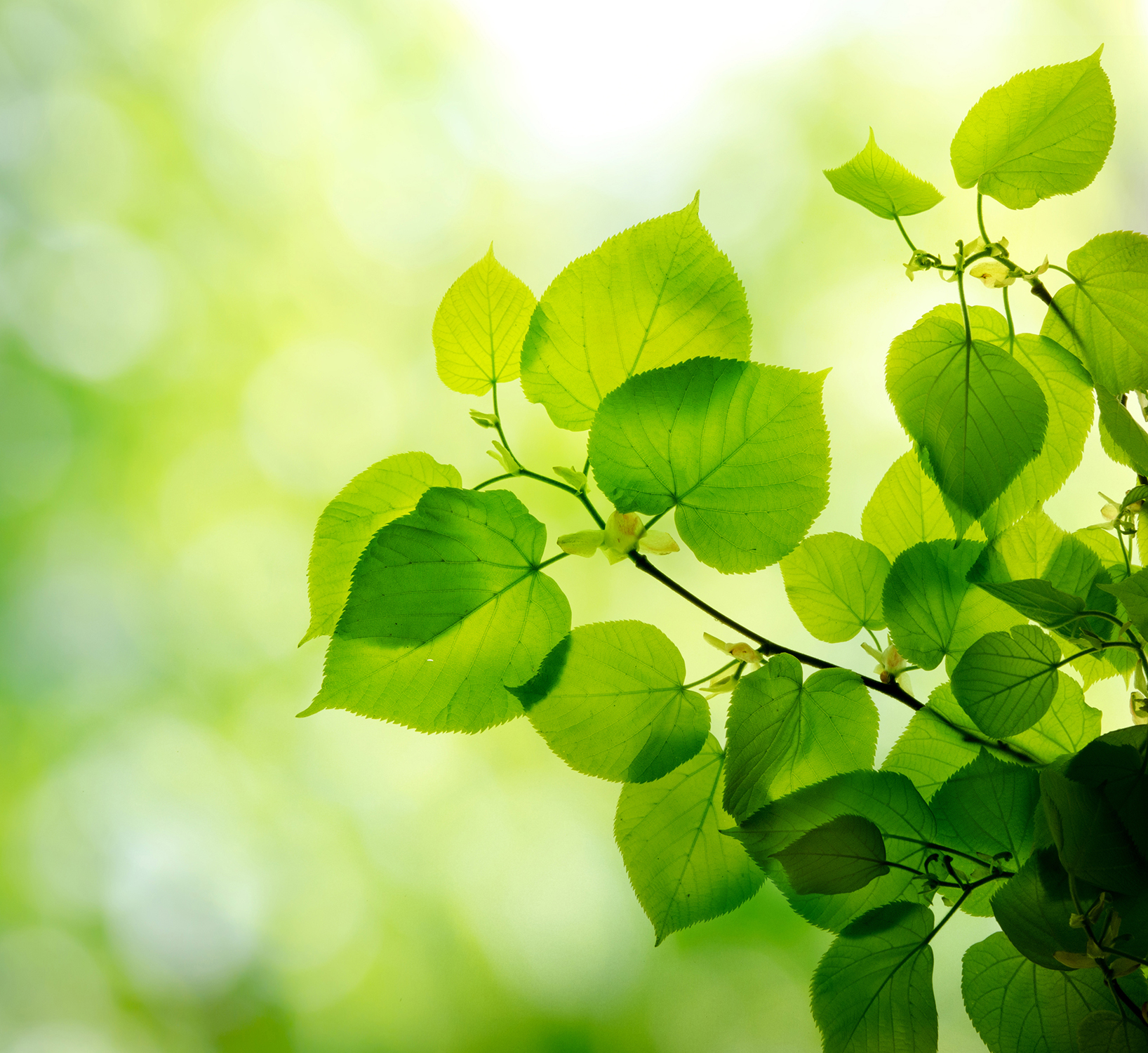 hanno bisogno di cibo

Per vivere, gli esseri viventi consumano energia e per questo hanno bisogno di cibo. 
I vegetali utilizzano acqua, sali ed energia solare per produrre le sostanze organiche che li compongono  		sono organismi autotrofi.
Gli animali si nutrono del corpo di altri esseri viventi (piante o animali)	sono organismi eterotrofi. 
Gli esseri viventi trasformano il cibo: parte viene utilizzato durante il processo di respirazione per liberare l’energia necessaria alle funzioni vitali, parte viene trasformato nelle sostanze organiche costitutive del loro corpo.
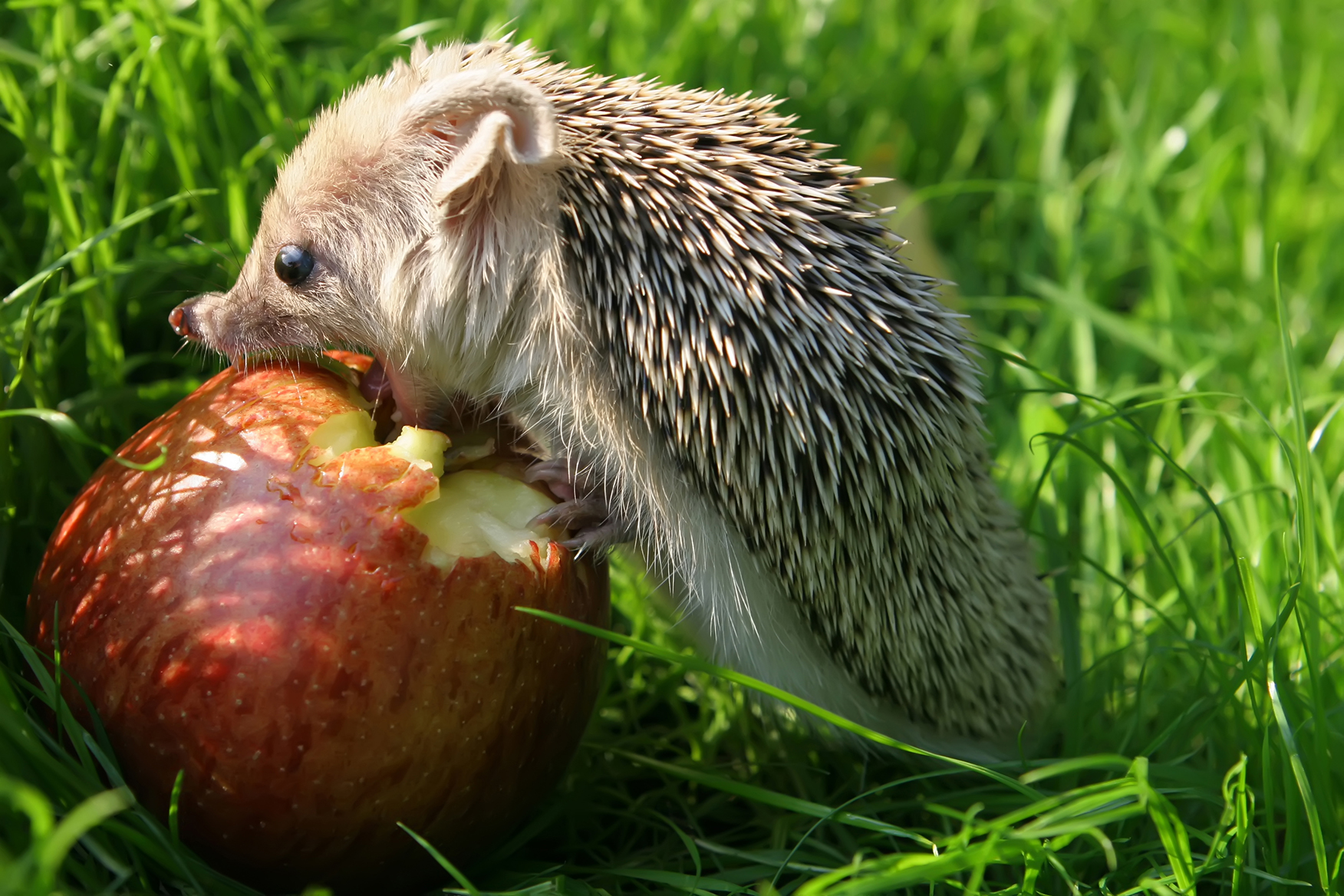 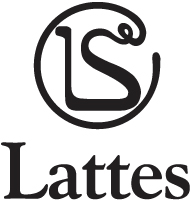 reagiscono agli stimoli

Animali e piante sono dotati di movimento proprio e sono in grado di reagire agli stimoli. 
Una reazione a uno stimolo è la risposta di un organismo vivente a una particolare caratteristica dell’ambiente in cui vive.
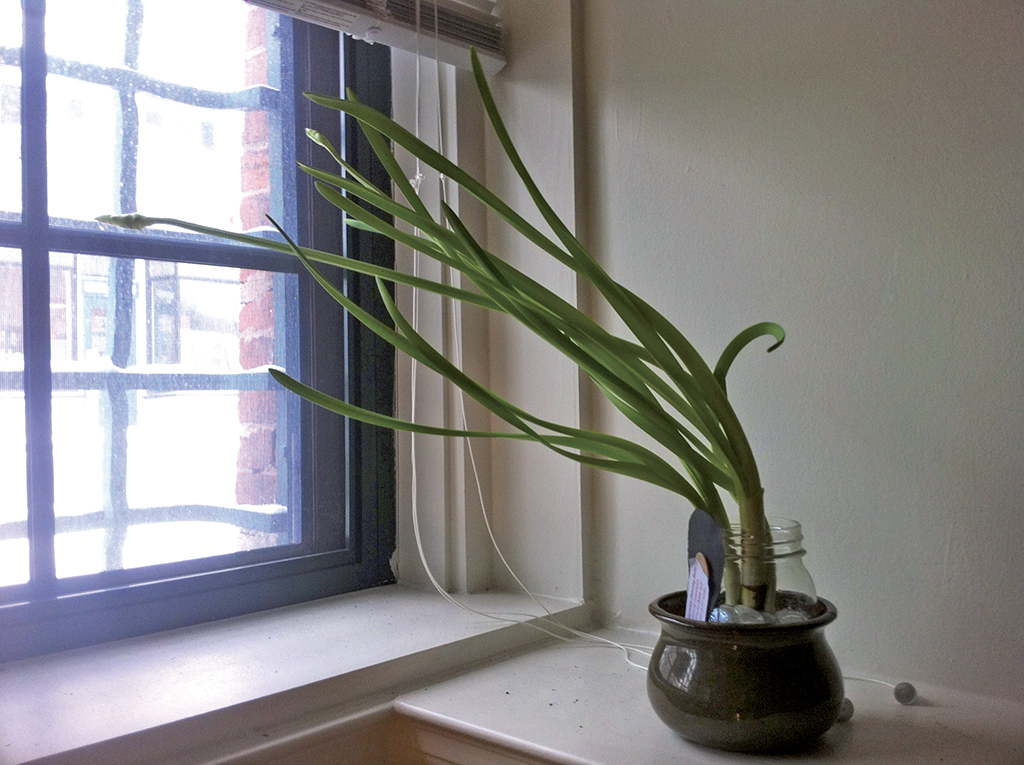 Un esempio di reazione a uno stimolo ambientale è il fototropismo: le piante crescono piegando il fusto e le foglie nella direzione dei raggi solari.
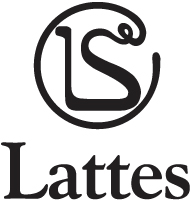 si adattano all’ambiente

A seconda dell’ambiente in cui vivono, animali e piante modificano nel corso del tempo le loro caratteristiche: questo fenomeno prende il nome di adattamento ed è il risultato di un lungo processo di evoluzione. 

L’adattamento all’ambiente genera la varietà.
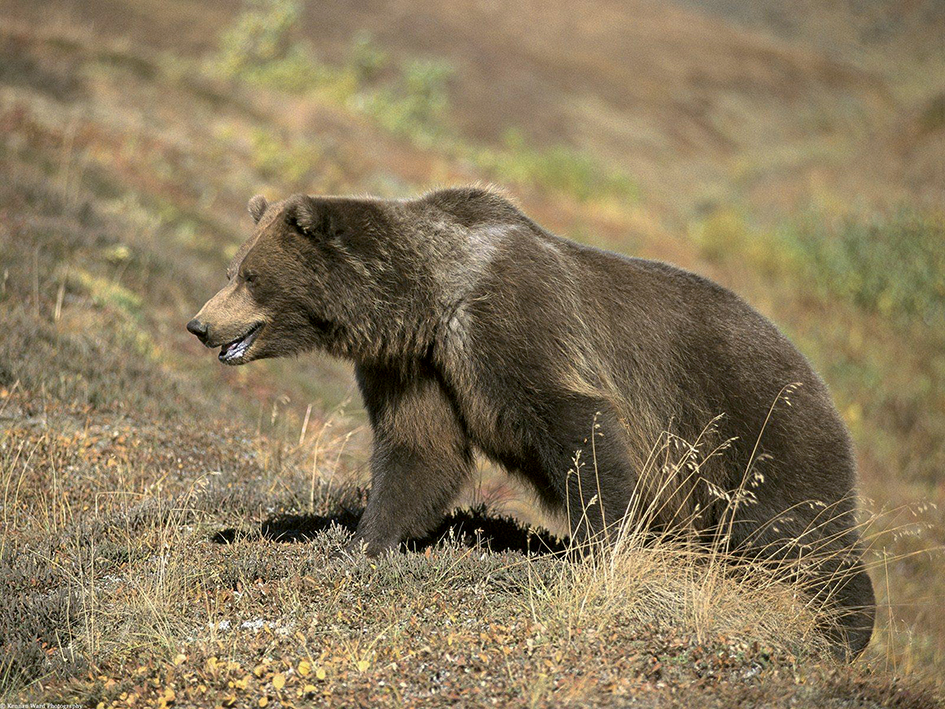 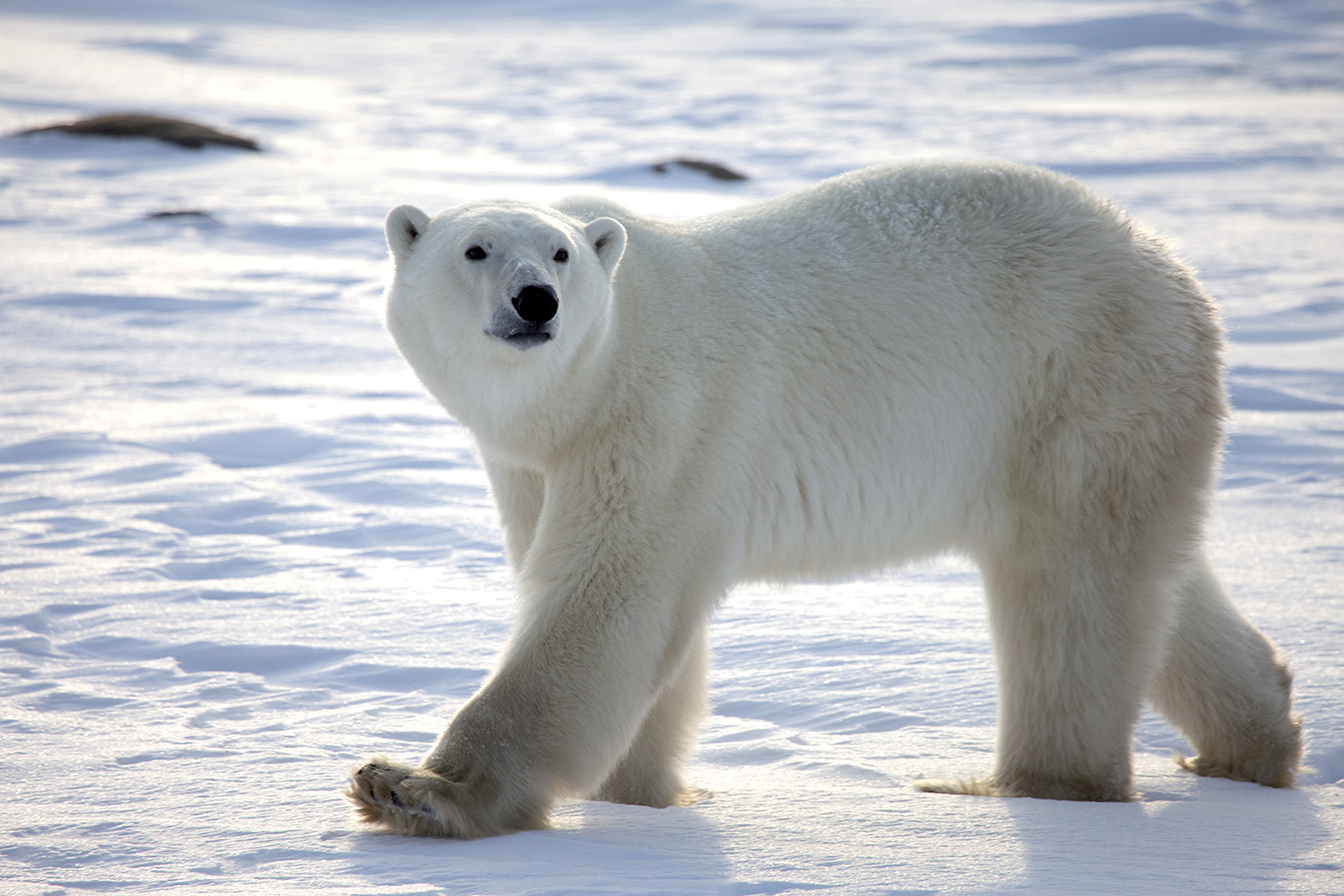 Poiché gli ambienti della Terra sono tra loro molto diversi, di uno stesso animale esistono diversi “modelli”.
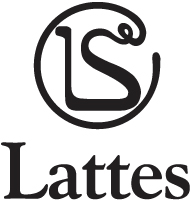 La scoperta della cellula
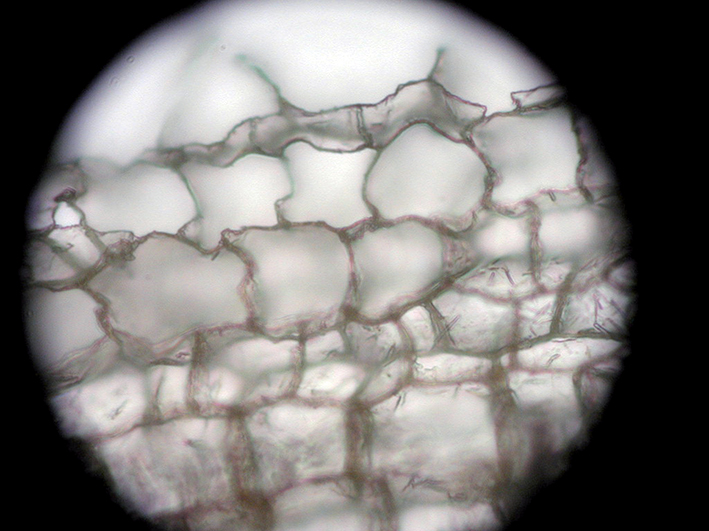 Nel 1665 il fisico inglese Robert Hooke osserva con il microscopio che la corteccia di un albero di sughero è formata da tante cellette poste le une accanto alle altre: le cellule. 
Nell’Ottocento gli scienziati tedeschi Mathias Schleiden e Theodor Schwann, formulano la teoria cellulare:
la cellula è la più piccola unità vivente, capace di compiere tutte le funzioni vitali; 
tutti gli organismi viventi sono formati da una o più cellule; 
ogni cellula nasce da un’altra cellula, si riproduce e muore.
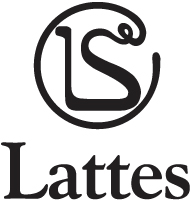 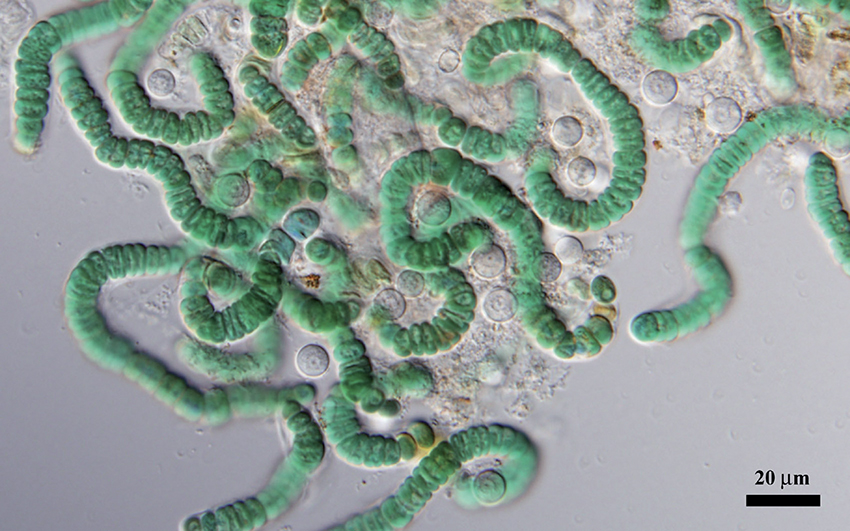 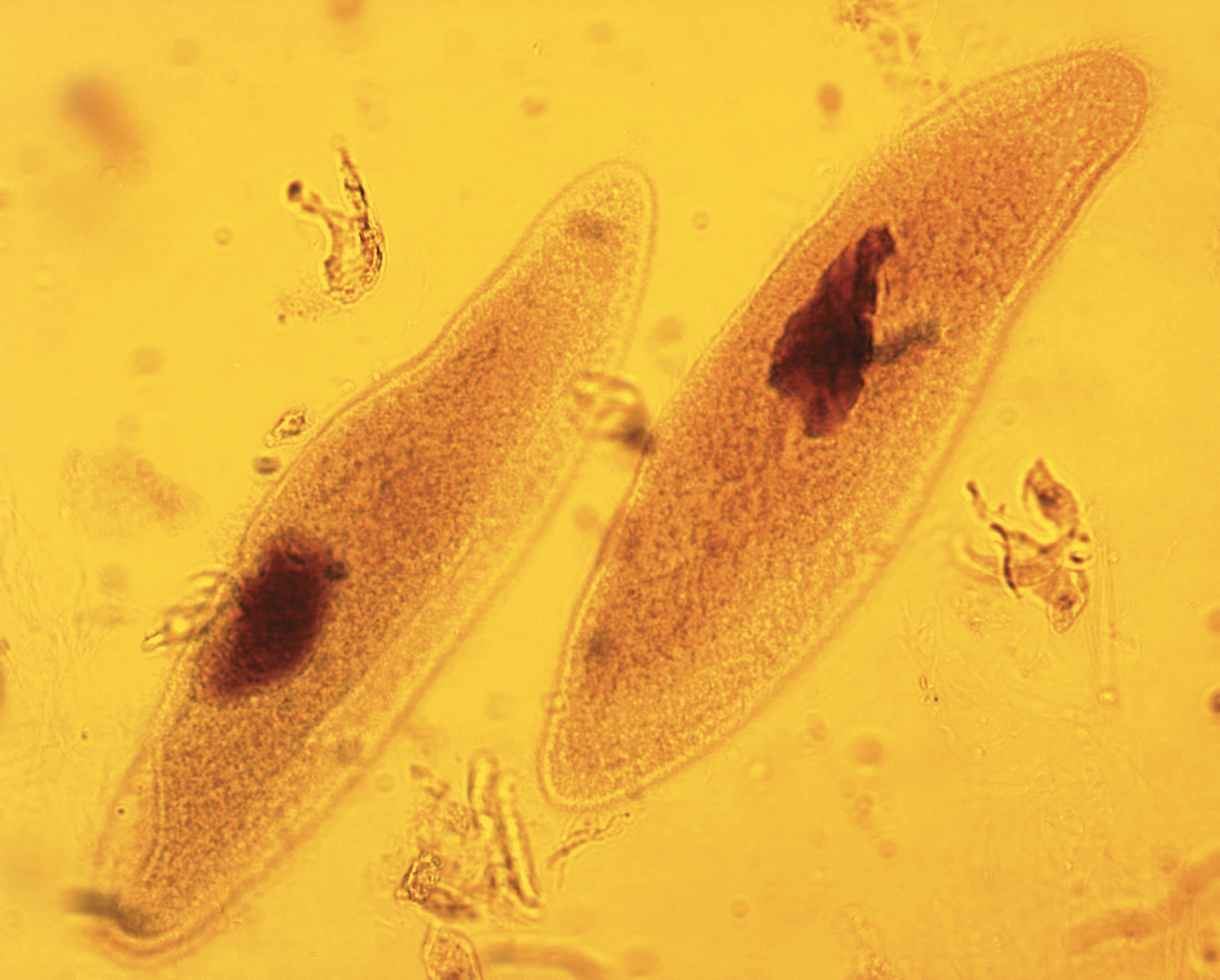 Gli organismi si dividono in:

unicellulari	formati da una sola cellula (batteri, protisti, alcuni microrganismi di acqua dolce)

pluricellulari  	 formati da più cellule che collaborano insieme (animali, piante, funghi)
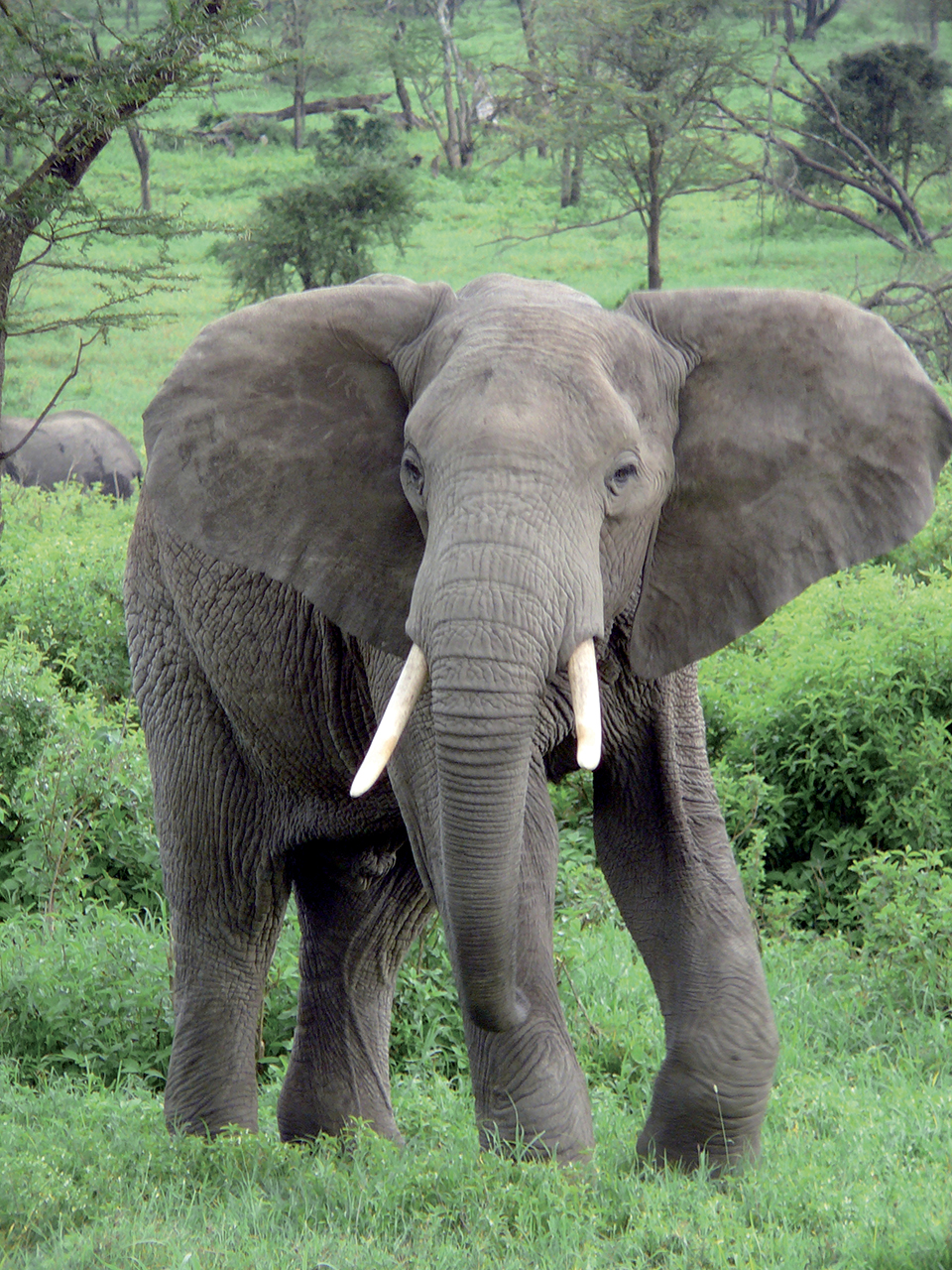 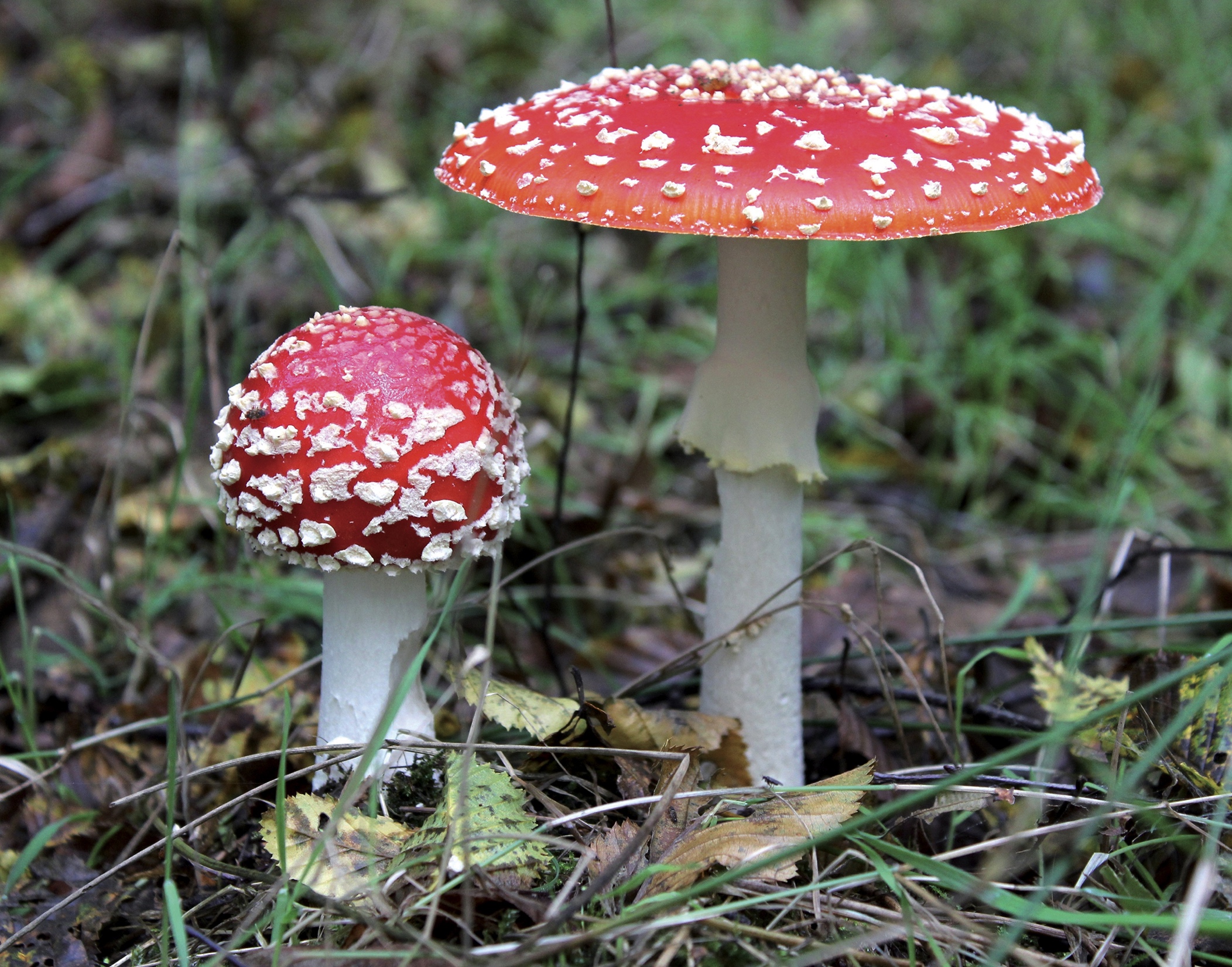 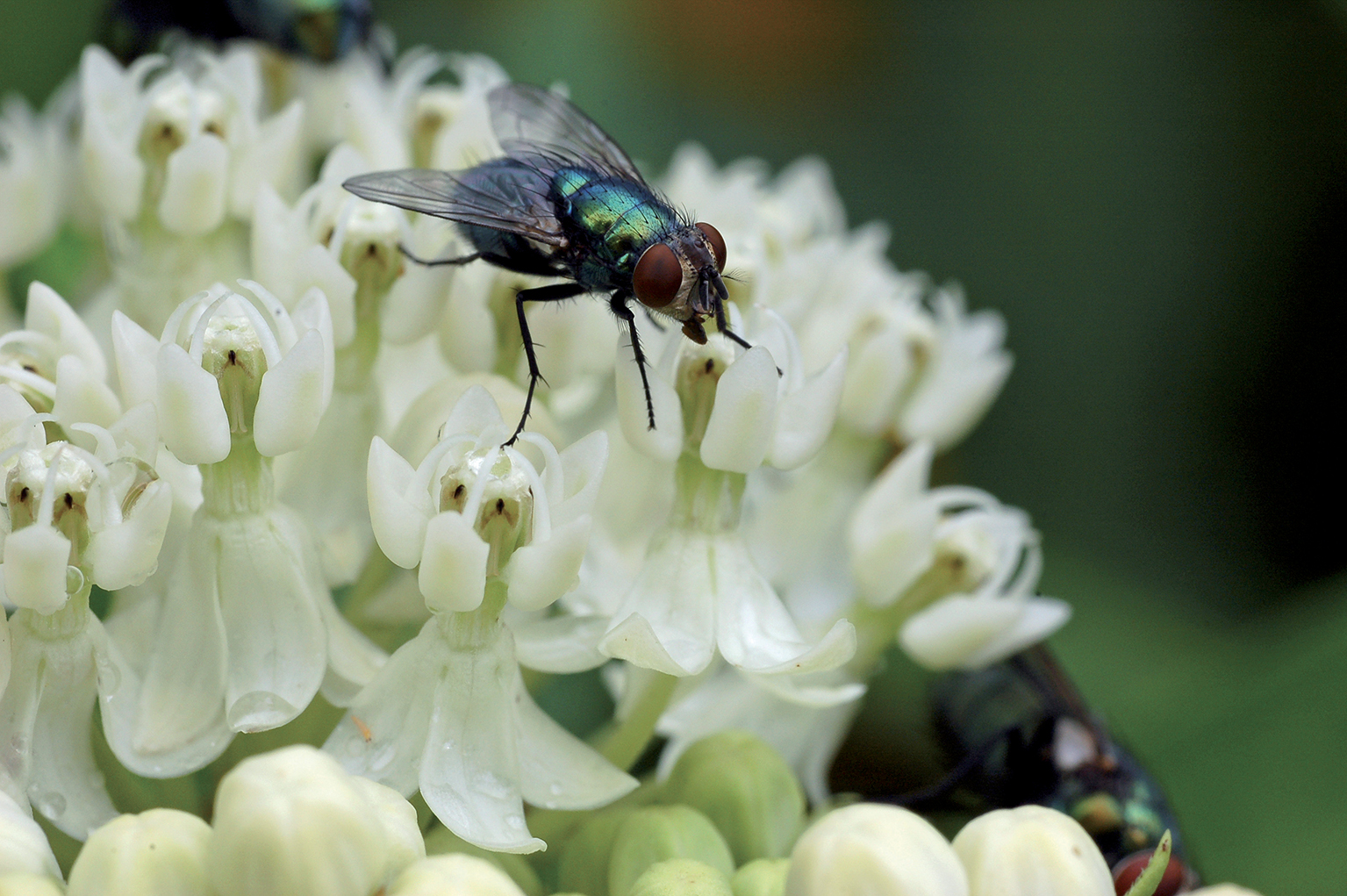 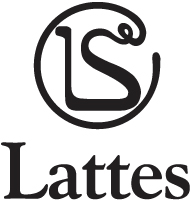